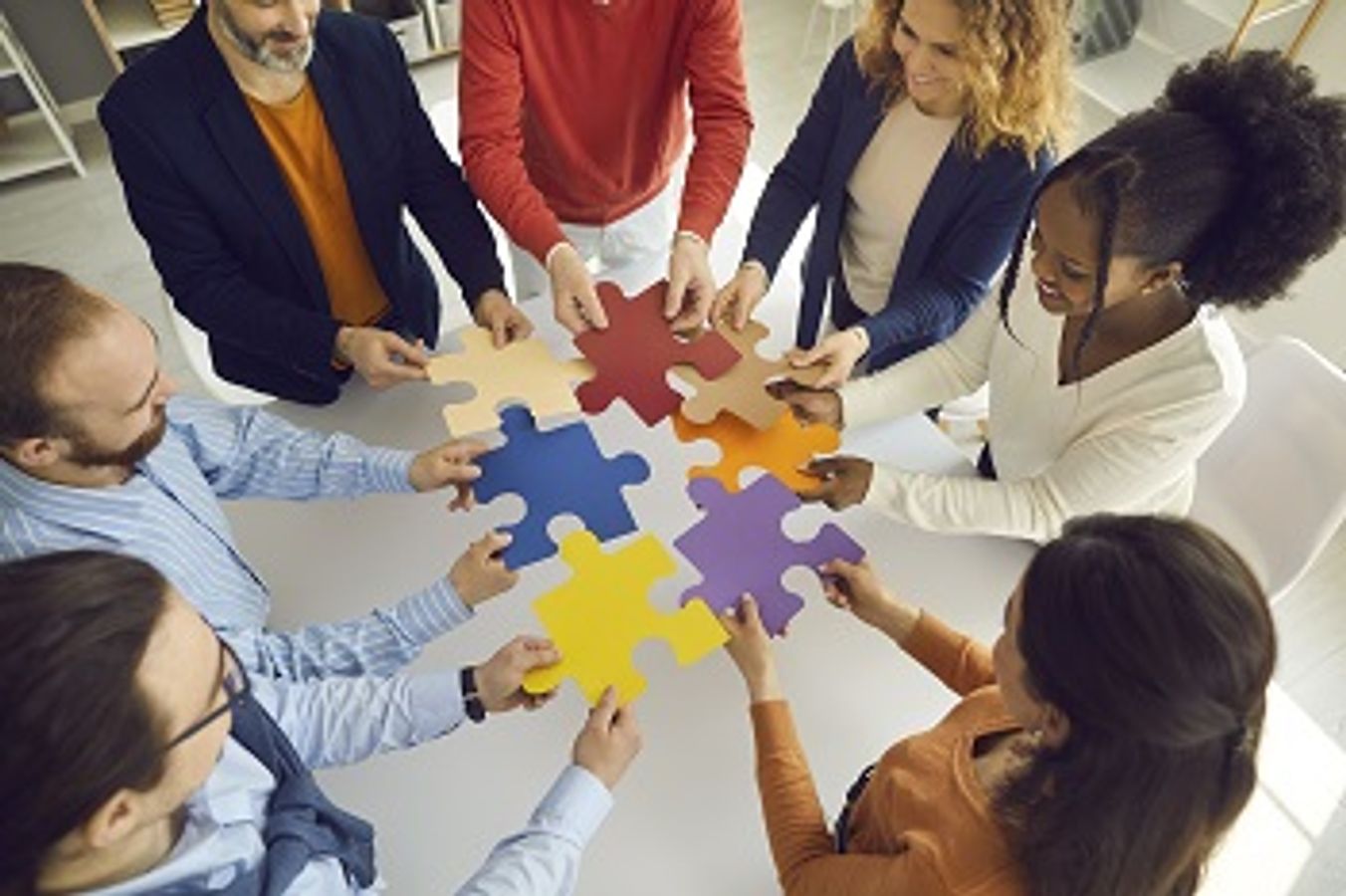 آليات الديمقراطية التشاركية والحوكمة المحلية
دور المواطن
*لا يقتصر على المشاركة في الإنتخابات بل في مراقبة القائمين على الشأن المحلي ومشاركتهم في اتخاذ القرارات الهامة عبر آليات متعددة.

لا سلطة محلية بدون اللامركزية
لا تشاركية بدون مجتمع مدني
لا مجتمع مدني بدون بيئة ديمقراطية
مفهوم المواطنة المحلية
تشریك المواطنین في تحدید مشروع المدینة، 
الحق في المدينة
 التخطیط ,المتابعة , الانجاز...
التأثیر على القرار بشأن مواضیع محددة.
• مبدأ« العیش معا ».
 صلة بین المواطنین والبلدیة. 
دعم العمل البلدي.
الممارسة الیومیة للدیمقراطیة المحلیة.
• تصرف أفضل من أجل تنمیة حضریة مستدامة.
الحكم المحلي
كيفية ممارسة السياسة المحلية وتنفيذ الأعمال بالتنسيق مع الأطراف الفاعلة وذلك عبر آليات الديمقراطية التشاركية.

ركائز الحكم المحلي: - إطار ترابي: اللامركزية
                            - إطار تشاركي : أطراف
الحوكمة المحلية
تركيز منظومة للتصرف بشفافية و ضمان حق النفاذ للمعلومة بالجماعات المحلية  
تفعيل مشاركة فعالة  للمواطنين في البرامج التنموية ومخططات التعمير والتهيئة الترابية (الفصل 105)
تفعيل الاليات القانونية لمراقبة عمل المجالس المحلية ومساءلتها من طرف المواطنين ومنظمات المجتمع المدني
مشروع المجلة تشاركي
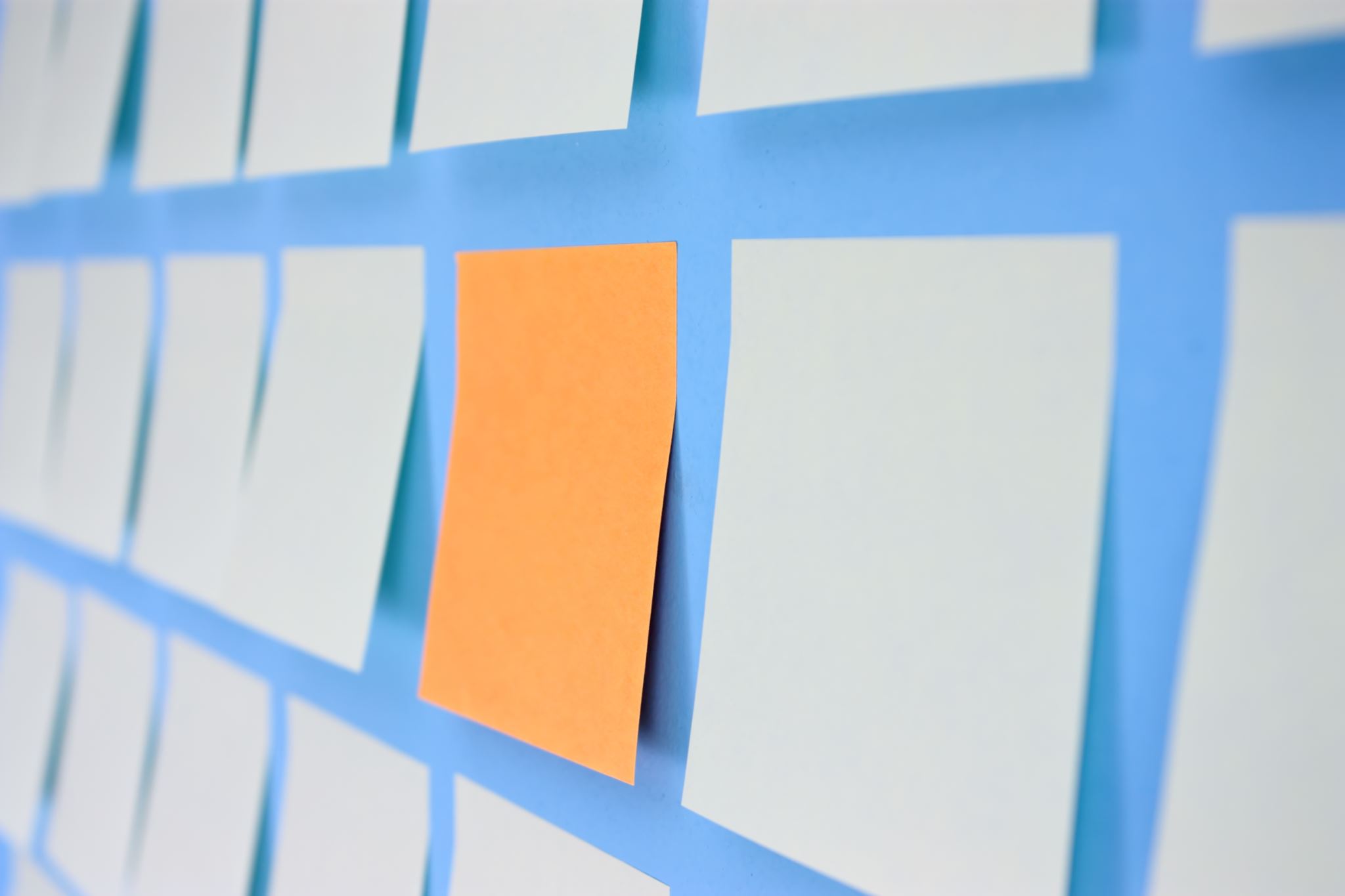 مشروع الإدارة العامة للجماعات المحلية ( وزارة الداخلية – وزارة الشؤون المحلية ).
اللجوء إلى خبراء. 
دراسة على مستوى الوزارة – استشارة الوزارات المختصة، الجماعات المحلية ، هيئة الانتخابات ، القضاء الإداري.
استشارة وطنية .
مشاركة بارزة لمكونات المجتمع المدني (جمعيات نسوية)
رجوع إلى الخبراء ، تطوير المشروع (ملاحظات حول البعد المالي ، دور الكاتب العام ، الديمقراطية التشاركية ، المرأة ....) 
دراسة من طرف مجالس وزارية.
وصول إلى مجلس نواب الشعب في ماي 2017 .
إستماع لجنة تنظيم الإدارة إلى ملحوظات المجتمع المدني .
مشروع متطور ....
ماهو الأساس الدستوري لمشاركة المواطن في الشأن المحلي؟
الفصل 139 من الدستور(2014)
 آليات تشاركية غير محددة
 ترك حرية للمشرع
عدم وجود حد أدنى من الآليات يتقيد به المشرع
مجال تشاركي محدد: برامج التنمية والتهيئة والترابية
ماهي أهم المراجع القانونيةحول العلاقة بين الجمعيات والجماعات المحلية؟
تعامل المجلة مع المعطى الدستوري
أطراف الحوكمة المفتوحة
كيف تصنع الحوكمة؟ كيف تكون الحوكمة مفتوحة ودائمة
إحداث لجنة الديمقراطية التشاركية والحوكمة المفتوحة
تعتمد اللجان آليات الديمقراطية التشاركية
تتولى الوزارة المكلفة للجماعات المحلية، بعد استشارة المجلس الآعلى للجماعات المحلية، بتحديد إطار وصيغ المنهجية التشاركية من خلال دليل لمشاركة المواطنين في برامج التنمية والتهيئة المحلي29
الجماعات المحلية
القانون حدّد بالنسبة للجماعات المحلية بعض من آليات التشاركية وترك لها المجال لتحديد آليات أخرى عبر مجالسها المنتخبة.
مقاربة الحوكمة المفتوحة حسب الفصل 139 من الدستور و القانون هي مقاربة القمة – القاعدة.
دينامكية تنطلق من الجماعة العمومية نحو المواطنين على عكس دينامكية صاعدة أي من القاعدة نحو القمة.
من يعتمد الآليات التشاركية ؟
مختلف هياكل البلدية ( المجلس البلدي ، اللجان, arrondissements) ) تعتمد آليات الديمقراطية التشاركية

إحداث لجنة الديمقراطية التشاركية والحوكمة المفتوحة
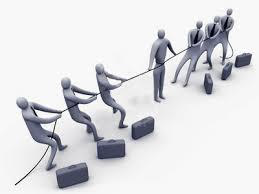 ما هي الأطراف التي تشرّكها الجماعة المحلية؟
مفهوم المواطنة المحلية يقتضي الرابط القانوني الذي يجمع كل فرد بالجماعة المحلية ويجعله قادرا على ممارسة حقوقه المدنية والسياسية وأن يشارك في حياة المدينة (الحق في المدينة)
الفصل 139 يكرّس مصطلح المواطن كفاعل في مفهوم الحوكمة.
المجلة تكرّس مصطلح المواطنين بطرق مختلفة: المواطن، كل شخص طبيعي، المتساكنين، العموم(نساء,شباب...)
مأسسة الحوكمة المحلية: المجتمع المدني والإعلام
المجتمع المدني: تطوّر النظام القانوني الخاص بالمجتمع المدني منذ الثورة إذ كان يتميّز بغياب إطار ينظّم شروط وإجراءات مشاركته في الحياة العامة والمحلية بالخصوص. علاقة غير رسمية مع البلدية تتميّز بالريبة وعدم الثقة.
تنظيم العلاقة :
       - قبل الدستور 2014 صدور مرسومي الجمعيات والنفاذ إلى المعلومة (علاقة مع مؤسسات الدولة).
       - دستور 2014 : دسترة المجتمع المدني كقوة مضادة على المستوى الوطني وفي الفصل 139 على المستوى المحلي. Loi 2016
ماهي الأطراف الفاعلة في المجتمع المدني؟
مكونات المجتمع المدني؟
مفهوم المجتمع المدني وعلاقته بالمجتمع السياسي : الأحزاب
يتكوّن المجتمع المدني: الجمعيات، المنظمات غير الحكومية، الجمعيات الطلابية، مؤسسات البحث العلمي، النقابات...
هناك من يطرح علاقة المجتمع المدني بالأحزاب ودور الأحزاب كطرف في الحوكمة؟
المجلة تكرّس ويفصل بين المواطنين ومكونات المجتمع المدني.
هذه المجلة يأخذ بعين الإعتبار إختلاف مشاغل كلاهما، أكثر تعددية وتمثيلية.
المشاركة اللاحقة لإتخاذ القرار
يعتبر تشريك المواطن المحلي عبر تقييمه للعمل البلدي آلية من آليات الديمقراطية التشاركية وممارسة لرقابة "مواطنيه".و تهدف هذه المشاركة إلى تحسین شفافیة ومسؤولیة البلدیات، تحسین جودة الخدمات البلدیة،إیصال صوت المواطنین من خلال ردود الفعل المباشرة تحسین الحوار بین الجماعة المحلیة والمواطنین من، تخفیف حدة التوتر والاستیاء لدى المواطنین تجاه البلدیة.
أين تتجسد مقاربة النوع الإجتماعي للمجلة
تقتضي مقاربة النوع الإجتماعي على المستوى المحلي أن تأخذ الجماعة المحلية بعين الإعتبار حاجيات و متطلبات المواطنة المحلية و تشخيص لحاجياتها و ذلك عند إعداد مخططات التنمية الإقتصادية و الاجتماعية و إعداد مثال التهيئة العمرانية بإعتبار أن النساء تستعملن مختلف المرافق العمومية المحلية و عند القيام بالأعمال اللازمة لتكريس و تطوير الاستثمارات ذات العلاقة بالنوع الإجتماعي  على المستوى المحلي.
التقييم
مناقشة تقارير المتابعة والتسليم بعد نهاية الأشغال
تقييم SP الخدمات البلدية )طرقات، تنوير
متابعة الاستثمارات والمشاريع البلدية
الإطلاع على تقارير التدقيق الداخلي لعمل المصالح المحلية
تقييم السياسات العامة المتبعة
تقييم المقاربات التشاركية المعتمدة والرفع من جدواها عند الاقتضاء
الإعلامسلطة مضادة
السلطة المحلية أصبحت سلطة رابعة بالدستور والإعلام سطلة خامسة.
" يخصص وجوبا خلال إجتماعات المجلس مكانا لوسائل الإعلام
الإعلام سلطة مضادة قبل إتخاذ القرار المحلي وبعده (عبر الرقابة، التقييم...).
الإعلام فاعل في الحوكمة المفتوحة على عديد المستويات:
    - نقل سريع للمعلومة للمواطن وتحليلها أحيانا (المدونين)
الرابط بين المواطن والجماعة العمومية.
تحيين المعلومة، ديناميكية المعلومة، تسويق ترابي للمعلومة.
 تعدّد وسائل  الإعلام مكتوبة، مسموعة، مرئية، إلكترونية
( تساهم في المخطط الإتصالي للجماعة العمومية).
المشاركة متى؟
الديمقراطية التشاركية و الحوكمة الرشيدة تهتم بكيفية 
ممارسة عملية صنع واتخاذ وتنفيذ القرار وتقييم نتائجه.
لضمان مشاركة فعالة وحقيقية في كامل مراحل القرار.
التسجيل في سجل الجمعيات و المنظمات
توفر الجماعة المحلية سجل لمنظمات المجتمع المدني.
بطلب من منضمات المجتمع المدني تقوم الجماعة المحلية بتسجييل معطيات المنضمات لاعلامهم و تشرييكهم في الجلاسات و المخططات التنموية و اعلامهم بالقارارات و كل ما يهم الشأن المحلي...
أليات الاعلام و المتابعة و المراقبة
من : إستهداف كل المواطنين
حول ماذا: كل مشاريع القرارات الترتيبية التي تنوي الجماعة عرضها للتداول، والقرارات المتخذة، المشاريع المزمع القيام بها...
كيف: مواقع الإلكترونية، تهيئة فضاءات خاصة، مقرّ الجماعة.
متى: مرحلة قبلية، في آجال معقولة. 
لماذا: تفاعل، تبادل الحور، بداية التشاور.
إعلام
إ صدار الجريدة الرّسميّة للجماعات المحليّة بخصوص القرارات الترتيبيّة
 أما القرارات الفردية فينص مشروع المجلة أنها لا تكون نافذة إلا بعد إعلام الأشخاص الذين يستهدفهم القرار و
.وضع بوّابة الكترونيّة للجماعات المحليّة و
.الإبقاء على تقنية 
وتركيز قاعدة بيانات إحصائيّة ووضعها على ذمّة العموم.

و نشر التقارير الدوريّة
.وهي قنوات تمكّن المواطنين والمجتمع المدني من التعرّف على النصوص القانونيّة المتعلقة بالجماعات المحليّة، القرارات الترتيبيّة للجماعة المحليّة، الميزانيّة الخاصّة بالجماعة، العقود، الصّفقات، الانتدابات...).
شفافية
تلتزم الجماعات المحلية بضمان شفافية التصرف والتسيير وتتخذ كل الإجراءات التي تسمح للمتساكنين بالإطلاع على المعلومات المتعلقة خاصة بـ:
مشاريع القرارات الترتيبية للجماعة المحلية
التسيير المالي
التصرف في الأملاك
العقود المبرمة من طرف الجماعة المحلية
الأشغال والاستثمارات المزمع انجازها من طرف الجماعة المحلية
توضع التقارير المشار إليها على ذمة العموم بكل الوسائل المتاحة.
تضمن الجماعات المحلية النفاذ إلى المعلومات الخاصة بتسيير المرافق العامة حسب التشريع الجاري به العمل.
تحرص الجماعات المحليّة على نشر كل الوثائق المتعلقة بتسيير المرافق العامة، طالما لا يتعارض ذلك مع مقتضيات الأمن العام والمعطيات الشخصية التي يحميها القانون.
مسائلة المجالس
ماهي شروط
اغلبية اعضاء المجلس
بطلب معلل من 5% الناخبين المحليين
ماهي مجالات المسائلة؟
التسيير المالي وإبرام العقود والتصرف في الأملاك العامة وتمويل الجمعيات...
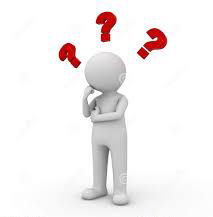 الإجابة على المقترحات (الفصل).
كيف تتعامل الجماعة المحلية مع المقترحات؟
كيفية التصرّف في الشكاوي والإقتراحات ( باب التهيئة الترابية ، الميزانية التشاركية)
هل أنّ الأطراف المحليين هم فعلا فاعلين في صنع القرار؟
هل لهم قوّة إقتراح حقيقية.
الاستثمار البلدي التشاركي
إذ في إطار مقاربة تشاركية وتدعيما للمواطنة ولمبدأ الحوكمة المحلية وإعطاء فرصة للمواطن للمشاركة في العمل البلدي بصفة فعلية، فتحت بلدية ميزانيتها لسنة 2018 للمواطنين لاختيار مشاريع القرب التي تهم مناطقهم السكنية في مجال التنوير العمومي وتجميل المدينة والتعبيد والترصيف وذلك من خلال العمل على برنامج الاستثمار البلدي التشاركي لسنة 2018 بعد ان انخرطت في تجربة الميزانية التشاركية سنوات 2015-2016 و   2017    .وتعمل بلدية على تشريك المواطن في كل الجلسات  لتعريفهم بكيفية المشاركة وابداء آرائهم لاختيار المشاريع التي يرغبون في تنفيذيها خلال السنة المقبلة هذا وستنعقد جلسات المناطق بالدوائر البلدية وسيتم الاعلان عنها ضمن خطة اتصالية واضحة وبالتنسيق مع رؤساء الدوائر البلدية .
في المبادئ العامة لتسيير المرافق العامة المحلية
المساواة بين مستعمليها والمتعاقدين معها،
استمرارية الخدمات؛
التأقلم مع المتغيّرات الاقتصادية والاجتماعية،
الشفافية،
المساءلة،
الحياد
النزاهة،
النجاعة والمحافظة على المال العام
الحوكمة المفتوحة.
الشفافية
تضمن الجماعات المحلية النفاذ إلى المعلومات الخاصة بتسيير المرافق العامة حسب التشريع الجاري به العمل.
تحرص الجماعات المحليّة على نشر كل الوثائق المتعلقة بتسيير المرافق العامة، طالما لا يتعارض ذلك مع مقتضيات الأمن العام والمعطيات الشخصية التي يحميها القانون.
تعد مجالس الجماعات المحلية تقارير دوريّة عن سير المرافق العامة للجماعة. وتنشر التقارير بالموقع الإلكتروني المخصص للجماعة المعنية.
تلتزم الجماعات المحلية بضوابط الشفافية والمساواة عند تعهدها مباشرة بتصريف المرفق العام وكذلك في إجراءات إسناد المرافق العامة وفي تنفيذها ومراقبتها
ويلزم الأشخاص المكلّفون بإدارة مرفق عام باحترام ضوابط الشفافية والحياد والمساواة في تعاملهم مع مستعملي المرفق.
بناء على طلب من مكوّنات المجتمع المدني، لمجلس الجماعة المحلّيّة إحداث لجنة خاصة تشمل، إلى جانب أعضاء من المجلس ومن إدارتها، ممثلين عن هيئات المجتمع المدني. تكلّف اللّجنة بمتابعة سير المرافق العامة وتلقي الشكاوى المرفوعة من المواطنين والتحري في شأنها ورفعها إلى المجلس وعند الاقتضاء إعداد اقتراحات لتطوير طرق استغلالها.
تخصّص اللجنة جلسات نقاش مع المواطنين بشكل دوري وجلسات عمل مع كل المعنيين لمتابعة سير المرافق العامة.
تعمل الجماعة المحلية على تفعيل آليات الديمقراطية التشاركية في اختيار طرق تسيير المرافق العامّة ومراقبة احترام مبادئ تسييرها.
للجماعة المحلية أن تستبين مستعملي أحد المرافق العامة المحلية حول أداء المرفق بواسطة استمارة يقع إعدادها للغرض، على أن تراعي مقتضيات الموضوعية والاستقلالية في صياغتها ودراسة نتائجها
النجاعة
يتولى مجلس الجماعة المحلية خلال السنة الأخيرة من مدته النيابية تكليف خبير لتقييم طرق سير المرافق العامة ذات الصبغة الاقتصادية وإسناد التصرّف فيها وفق التشريع والتراتيب الجاري به العمل. ينشر تقرير التقييم بالموقع الإلكتروني المخصص للجماعة بعد عرضه علنا في آخر جلسة لمجلس الجماعة.
النجاعة والمحافظة على المال العام
يخضع اختيار طرق تسيير المرافق العامّة من قبل مجالس الجماعات المحلية إلى موازنة لاختيار الطريقة الأفضل بالنظر إلى معايير النجاعة والجودة وبالنظر لإمكانيات الجماعة المحلية ذاتها. ولمجلس الجماعة الاستنارة بخبرة من يراهم في تقدير الطريقة الأفضل لتسيير المرفق العام واختيارها.
مساعدات
للجماعات المحلّيّة أن تعلن نيتها منح مساعدات ماليّة لتمويل الأنشطة الاجتماعية والثقافية للجمعيّات المحدثة طبقا للقانون وذلك بناء على مطالب يتم إيداعها في الأجل المحدد على أن يكون كل مطلب مرفوق بالنظام الأساسي للجمعية المعنية وبآخر تقرير أدبي ومالي المصادق عليهما طبق القانون.
يتمّ إسناد المنح والمساعدات على أساس برنامج نشاط ومعايير موضوعية وبناء على تقرير لجنة فرز يعينها مكتب الجماعة المحلية يتم نشره بالموقع الإلكتروني المخصص للجماعة المحلية.
تسعى الجماعات المحلّيّة، كلّ حسب مرجع نظرها، لتشجيع الأنشطة الاجتماعيّة والتّظاهرات الثّقافيّة أو التّظاهرات الرّياضيّة القانونية التي تنظمها الجمعيات والهيئات المهنية
اعتمادات
تعمل الجماعات المحلية على تخصيص اعتمادات قدر الإمكان لمساعدة ذوي الاحتياجات الخصوصية وفاقدي السند العائلي والأطفال والنساء من ضحايا العنف.
بناء على ما يتوفر لديها من معطيات إحصائية، تقترح الجماعات المحلية على السلط المركزية برامج دعم مقاومة الفقر ورعاية المعوزين.
فضلا عن اعتماد المعطيات الإحصائية التي يوفرها المعهد الوطني للإحصاء والمصالح الإدارية للسّلط المركزية، للجماعة المحلية تكليف جمعيات معروفة بحياديتها تجاه التنظيمات السياسية لإحصاء الشرائح المعنية وتنفيذ برامج المساعدة والسهر على تسيير مراكز رعاية يتم إنشاؤها للغرض وفقا لاتفاقية يصادق عليها مجلس الجماعة ويتمّ إعلام العموم بالموقع الالكتروني للجماعة المحلية.
من هي الأطراف المشاركة
الحوكمة المفتوحة تطرح مسألة الوساطة، التعديل، التقييم وفض النزاعات.
من هي الأطراف المشاركة؟
   - الجماعة العمومية المحلية (طرف وحكم في معالجة الملاحظات والشكاوي)
    -  دور القضاء على المستوى المحلي.
و يكرس الإطار القانونى الجديد  التشاركية  بين الحق و الواجب  إذ من خلال تعريف المشرع للبلدية يبدو أن مبدأ مشاركة المواطن هو واجب على الجماعة المحلية إذ ينص المشروع أن " البلديّة جماعة محليّة تتمتّع بالشخصيّة المدنية والاستقلال المالي تتولى التصرّف في الشؤون البلديّة وفقا لمبدأ التّدبير الحرّ وتعمل على تنمية المنطقة اقتصاديا واجتماعيّا وثقافيّا وبيئيا وحضريا وإسداء الخدمات لمنظوريها والإصغاء لمشاغل متساكنيها وتشريكهم في تصريف الشأن المحلي".
على الصبغة الإلزامية لإحترام حق المشاركة
"تلتزم الجماعة المحلية باتخاذ كل التدابير لإعلام المواطنين ومنظمات المجتمع المدني مسبقا بالسياسات العامة والبرامج التنموية وضمان مشاركتهم" كما " يخضع اعتماد البرامج التنموية وجوبا إلى آليات الديمقراطية التشاركية« 
  وهو ما يجعل من تشريك المواطن شرطا من شروط صحة اتخاذ القرارات المحلية. و تترتب عن هاته الصبغة الإلزامية نتائج قانونية أهمها إمكانية المواطن الذي تم إقصاؤه من المشاركة من الإلتجاء للقضاء لطلب إلغاء القرار على هذا الأساس «
يتم عرض البرامج التنموية على مصادقة المجالس المحلية المعنية بعد استيفاء الإجراءات المنصوص عليها بهذا الفصل"""ولا يمكن إعدادها إلا بعد استيفاء إجراء مشاركة فعلية للمتساكنين ولمنظمات المجتمع المدني"."يضمن مجلس الجماعة المحلية للمتساكنين مشاركة فعلية شاملة لكافة الفئات الاجتماعية والمناطق المكونة للجماعة المحلية في مختلف مراحل إعداد برامج التنمية ومتابعة تنفيذها وتقييمها"."ترفض المجالس المحلية كل برنامج تنموي لا يحترم أحكام هذا الفصل". " لا تدخل القرارات المذكورة حيز التنفيذ إلا بعد انعقاد اللقاء العلني مع المتساكنين
الرقابة المسلطة من قبل القضاء الإداري
الرقابة المسلطة على الأعمال الإدارية
الرقابة المسلطة على هياكل الجماعات المحلية
الرقابة المسلطة من قبل القضاء المالي
وكذلك الفصل 137 الذي ينص  على أن "للجماعات المحلية في إطار الميزانية المصادق عليها حرية التصرف في مواردها حسب قواعد التصرف الرشيد وتحت رقابة القضاء المالي".
الرقابة المسلطة من قبل القضاء الإداري
ملاحظة: نص الفصل 280 على أنه يمنع على كل عصو بالنجلس البلدي ابرام عقود مع المجلس أو أن تكون له معاملات مهما كان نوعها مع المجلس أو كان في وضعية تضارب مصالح. ويترتب عن ذلك بطلان العقد أو المعاملة.
وإذ تم القطع مع كل أشكال الرقابة السابقة المصادقة والترخيص، فقد تمّ الإبقاء على الحلول. فقد نص الفصل 268 من المجلة  على أنه إذا امتنع رئيس البلدية أو أهمل القيام بعمل من الأعمال التي يسندها له القانون أو التراتيب، يتولى الوالي التنبيه عليه كتابيا باتمام ما يستوجبه القانون أو التراتيب. وفي صورة تقاعس رئيس البلدية أو عجزه الجلي عن اتمام المهام المستوجبة رغم وجود خطر مؤكد، للوالي أن يباشر تلك الصلاحيات بنفسه أو أن يكلف من ينوبه للغرض وذلك بمقتضى قرار معلل. وينتهي تدخل الوالي بزوال الأسباب المذكورة.
الرقابة المسلطة على هياكل الجماعات المحلية
لئن لم يتعرّض الدستور إلى الرقابة على الهياكل، فإن الإقرار باستقلالية الحماعات المحلية وبإدارة الشأن المحلي من قبل مجالس منتخبة يفترض بداهة عقلنة شروط الرقابة على الهياكل من ايقاف وعزل للرؤساء ومساعديهم وحل للمجالس المنتخبة وذلك عبر إحاطة القانون لمثل هذه الإجراءات بجملة من الشروط يتعيّن احترامها حتى لا يقع المس من استقلالية هذه الجماعات.
ايقاف الرؤساء والمساعدين واعفائهم.
ايقاف المجلس عن النشاط وحله.
يمكن إعفاء الرؤساء أو المساعدين بأمر حكومي، وذلك متى ثبتت مسؤوليتهم في ارتكاب أخطاء جسيمة تنطوي على مخالفة للقانون وأحدثت ضررا فادحا بمصلحة عامة. ويترتب عن الإعفاء وجوبا عدم إمكانية انتخابهم لباقي المدة النيابية، إلا في حالة إلغاء أمر الإعفاء من طرف القضاء الإداري.
	ملاحظة: الفصل 253 حدّد بدقة وبصرامة شروط اتخاذ قرارات الإيقاف وأوامر الحل.
ومن جهة أخرى نص الفصل 206 من المجلة أن كل عضو بالمجلس البلدي يفقد صفة ناخب أو تنطبق عليه حالة من حالات عدم الجمع وفق أحكام القانون الإنتخابي يفقد عضويته بالمجلس بمقتضى القانون. ويصرح المجلس بذاك خلال أول اجتماع له.
ولضمان قيام المنتخب المحلي بما هو مطلوب منه، فإن كل عضو من أعضاء المجلس البلدي يمتنع دون عذر شرعي عن أداء المهام المناطة بعهدته قانونا يتعين التنبيه عليه كتابيا من قبل رئيس البلدية. وفي صورة عدم استجابته، يمكن للمجلس أن يقرر اعفاؤه من مهامه بأغلبية ثلاثة أخماس أعضائه وذلك بعد سماعه. وللمعني بالأمر الطعن لدى المحكمة الإدارية المختصة ترابيا.
أخيرا  بالنسبة لحل مجالس الجماعات المحلية . فانه لا يمكن ذلك إلا بمقتضى أمر حكومي معلل ولأسباب تتعلق بإخلال خطير بالقانون أو بتعطيل واضح لمصالح المتساكنين. وفي حالة التأكد، يمكن للوزير المكلف بالجماعات المحلية إيقاف المجلس عن النشاط بناء على تقرير معلل من الوالي ، وذلك لمدة أقصاها شهران.
ملاحظة:  حدد الفصل 204 من المجلة بدقة شديدة شروط اتخاذ أوامر الحل وقرارات الإيقاف.
وفي هذه الحالة يتمّ تعيين لجنة مؤقتة للتسيير بأمر حكومي باقتراح من الوزير المكلف بالجماعات المحلية. تتعهد اللّجنة المؤقتة بتسيير الشؤون العادية، و لا يمكن للجنة التسيير النظر في إجراء انتداب أعوان قارين. ويمارس رئيس اللّجنة المؤقتة للتسيير صلاحيات رئيس المجلس المحلي. وتمارس اللّجنة المؤقتة للتسيير صلاحياتها لمدة سنة. غير أنها تستمر في تسيير الشؤون العادية إلى حين انتخاب مجلس محلي.
تشكل اللامركزية وسيلة هامة لتمكين المرأة من المشاركة في صنع القرار المحلي لعدة أسباب إذ أن تحمّل مسؤوليات سياسية على المستوى المحلي أكثر سهولة بالنسبة للمرأة باعتبارها نشيطة على المستوى العائلي والإجتماعي ويُمكِّنها ذلك من توسيع عملها الاجتماعي كما أن قيامها بمهامها السياسية في منطقتها البلدية أو الجهوية معطى إيجابي ويمكنها من تقلد مسؤوليات أخري ويمكن أن تكون علاقات النوع الاجتماعي علاقات تعاون وتواصل ودعم مشترك يمكن النساء من أخذ موقع مساوي للرجل والمشاركة بشكل متساو في العملية التنموية . عادة ما تكون المرأة مُلمّة بكل المشاكل المحلية ويساعدها ذلك على حلّها بسرعة  ويُمكِّن تحمل المرأة مسؤوليات على المستوى المحلي من حلّ عدّة مشاكل حينية ويومية بالنسبة لها ولعائلتها
آليات الحوكمة المفتوحة
الفصل 139 يكرّس آليات الديمقراطية التشاركية دون تحديدها وأحال للمشرّع صلاحية تنظيمها.
كيف نظّمها مجلة المجلة؟
”لضمان إسهام أوسع للمواطنين“، كرّس مجلة القانون مجالات ومستويات مختلفة للمشاركة في كامل مراحل القرار من الإنجاز إلى التنفيذ تحديد الحاجيات، التخطيط، التنفيذ، التقييم
تقنين المشاركة والآليات والأدوات
مجالات المشاركة
الفصل 139 حصر المشاركة المحلية في إعداد مشاريع التنمية والتهئية الترابية: إطار واسع وغير دقيق.
الحوكمة لابدّ أن تكون مفتوحة في مجالاتها open- gov/ le tout gouvernance
مجالات المشاركة منظمة في مواقع مختلفة من مشروع المجلة: - باب المبادئ العامة
         - الميزانية participative 116 
        - التهئية الترابية: المشاركة في إعداد الأمثلة، تحديد الإختيارات الكبرى
        - اقتراحات لدعم التنمية، أو تحسين خدمات أو سير مصالح الجماعات
        - برامج المشاريع المزمع انجازها، مشاريع تتعلق بالتهيئة الترابية والإقتصادية والإجتماعية، مشاريع ذات أهمية من حيث مؤثراتها، إدراج مسالة معينة صلب جدول أعمال مجلس الجماعة...
ما هي مجالات تكريس مقاربة النوع الإجتماعي في المجلة؟
المحلية و قواعد تسييرها و في اختصاصاتها . كما يبرز ذلك من خلال آليات الديمقراطية التشاركية.
و المرأة حاضرة في مشروع المجلة باعتبارها: 
مواطنة محلية
ساكنة بالمنطقة البلدية
مستعملة لمرافق عمومية
ذات حاجيات خصوصية ( فقر، إعاقة، معرضة إلى العنف)
بصفة منفردة أو صلب جمعية
تشارك في اتخاذ القرار
معنية بالقرارات المحلية بصفة مباشرة أو غير مباشرة
فاعلة على المستوى المحلي
النوع الاجتماعي و الميزانية
تنص مجلة المجلة على أن "تلتزم الجماعات المحلية باعتماد الشفافية والتشاركية ومراعاة النوع الاجتماعي في إعداد ميزانياتها السنوية في وثيقة شاملة وموحّدة وواضحة، على أساس تقديرات واقعية وصادقة ونزيهة تتضمن كل الموارد والنفقات".
وتطبيقا لهذا الفصل تأخذ الجماعة المحلية بعين الإعتبار النوع الإجتماعي عند تحديد الأولويات خلال إعداد الميزانية عبر تخصيص رصيد مالي يتعلق بهذه الحاجيات الخصوصية و مع مراعاة قواعد الديمقراطية التشاركية.وهو ما يمكن من إختيار مشاريع من قبل المواطنين وتلتزم الجماعة المحلية بإنجازها في إطار تنفيذ الميزانية.
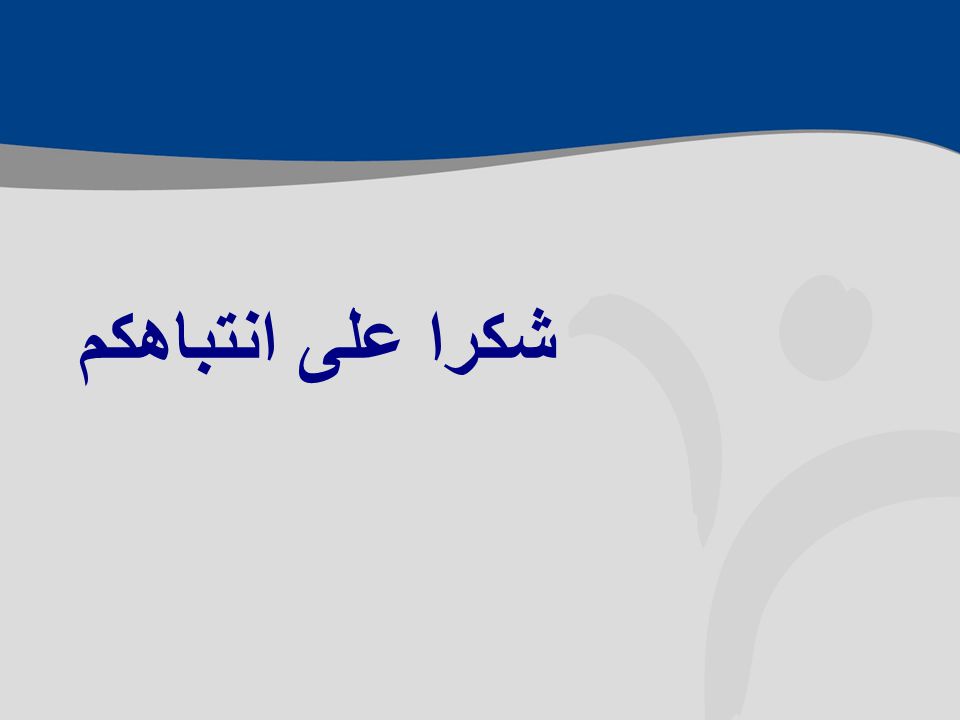